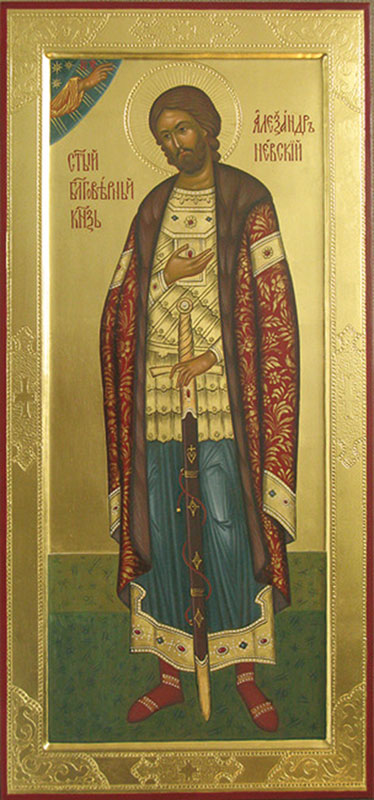 СВЯТОЙ КНЯЗЬ
АЛЕКСАНДР НЕВСКИЙ –
СЛАВНОЕ 
ИМЯ РОССИИ
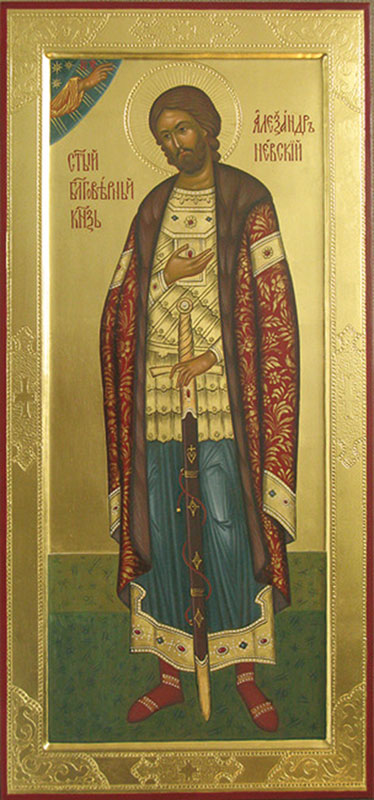 Тема 3.
Прославление и почитание 
святого князя Александра Невского
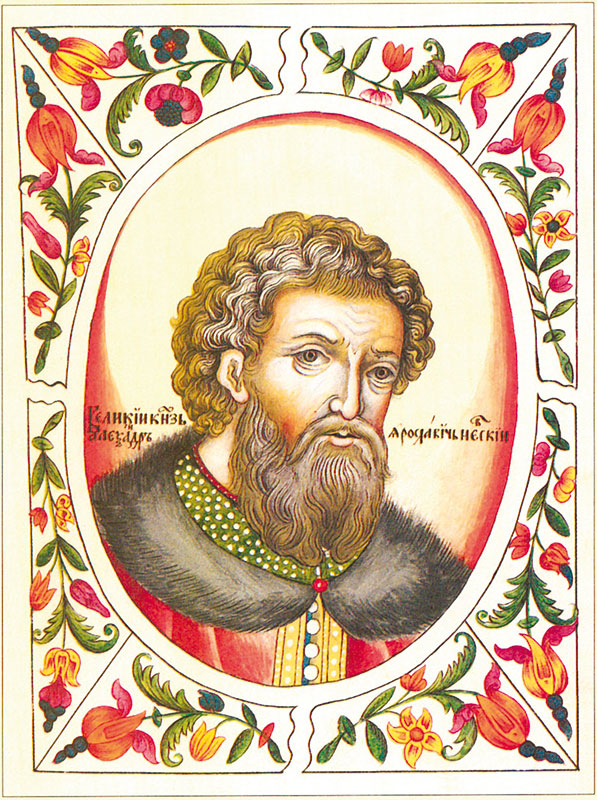 Великий князь Александр Ярославич  Невский.Миниатюра из «Царского
титулярника». 
XVII в.
«Когда было положено святое тело его в гробницу, тогда Севастьян-эконом и Кирилл-митрополит хотели разжать его руку, чтобы вложить грамоту духовную. Он же, будто живой, простёр руку свою и взял грамоту из руки митрополита».
Житие святого Александра Невского
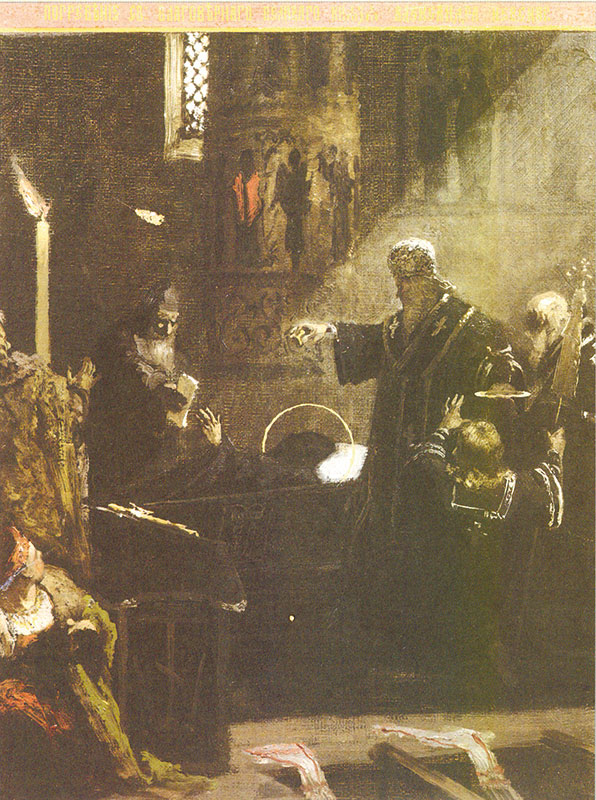 Погребение святого благоверного 
великого князя Александра Невского. 
Художник Г. Семирадский
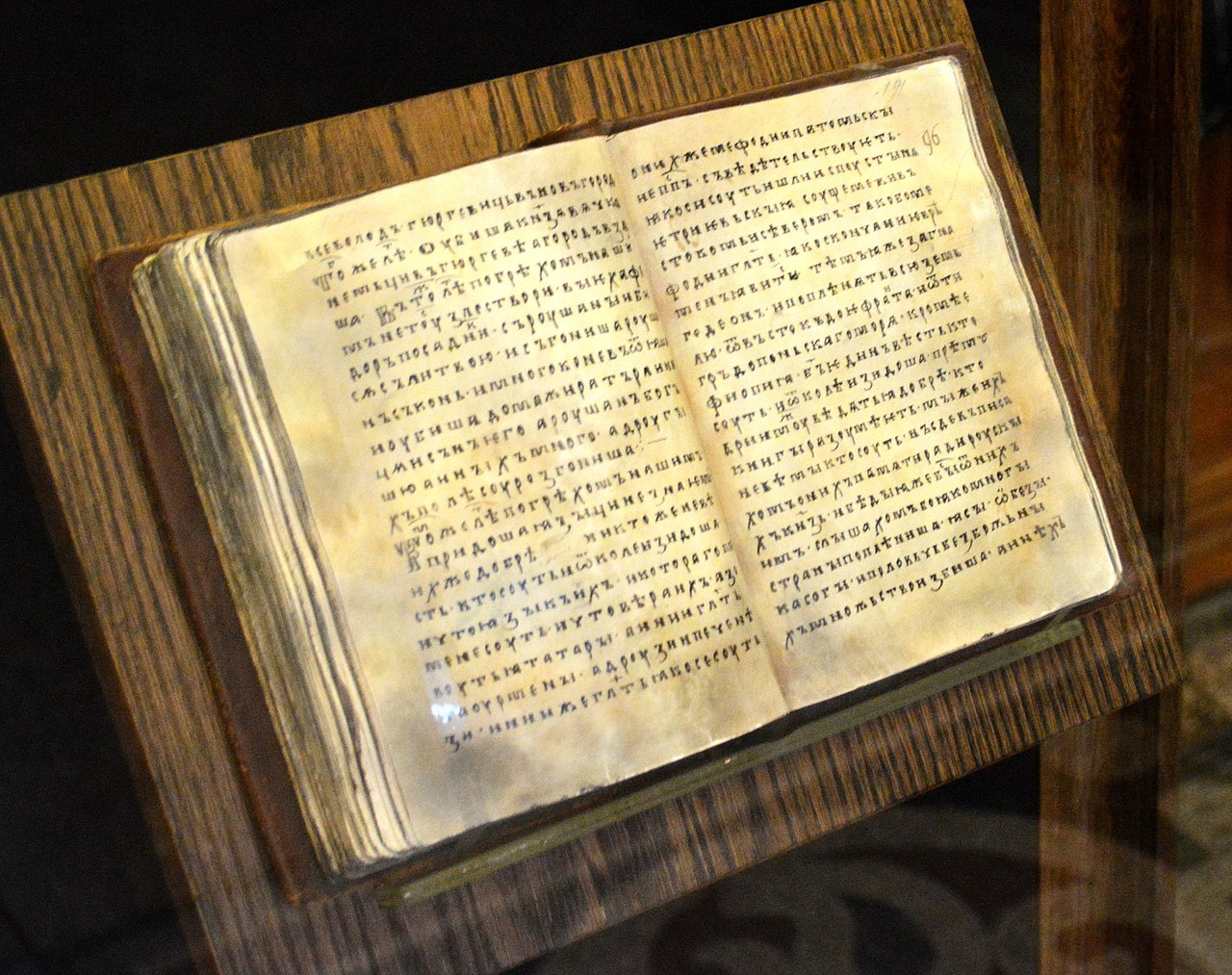 Новгородская Первая летопись. Государственный исторический музей. Москва
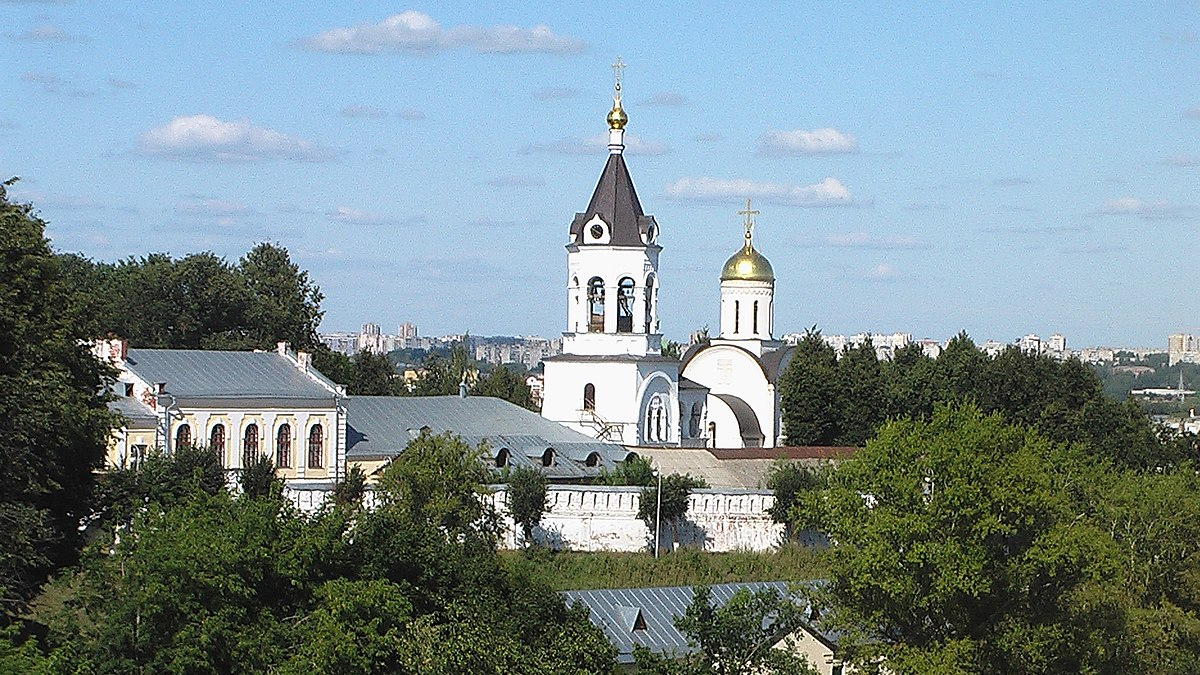 Владимирский в честь Рождества Богородицы мужской монастырь. Здесь почивали мощи святого князя Александра Невского до перенесения в Санкт-Петербург
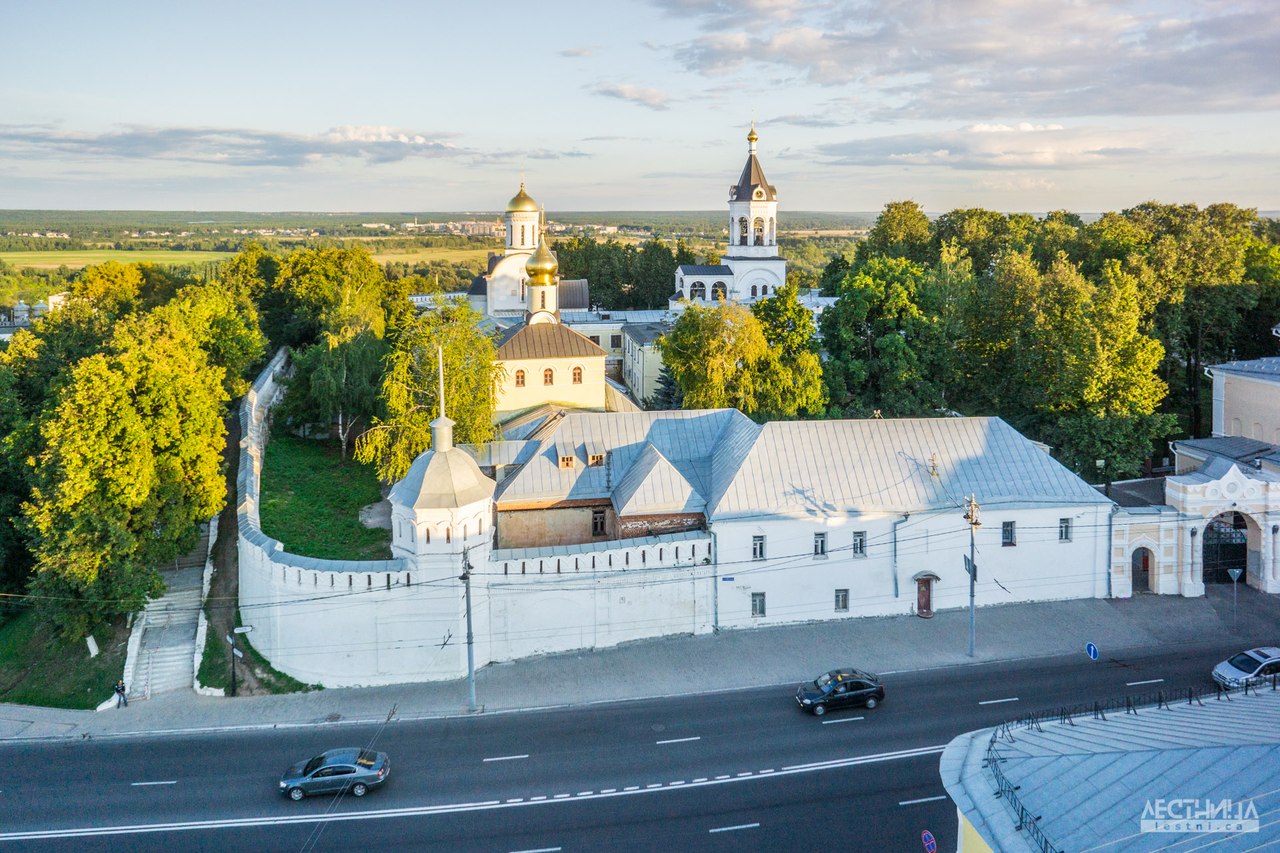 Владимирский в честь Рождества Богородицы мужской монастырь
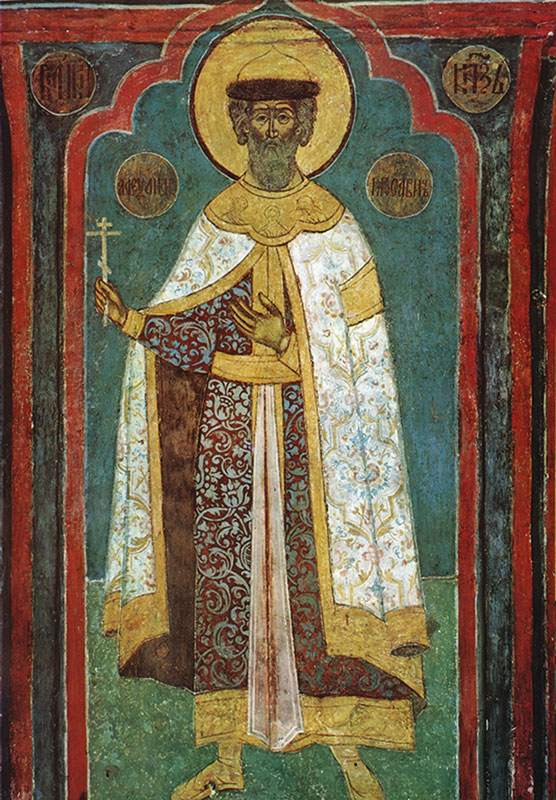 Великий князь Александр Невский.
Роспись Архангельского собора
Московского Кремля. XVI в.
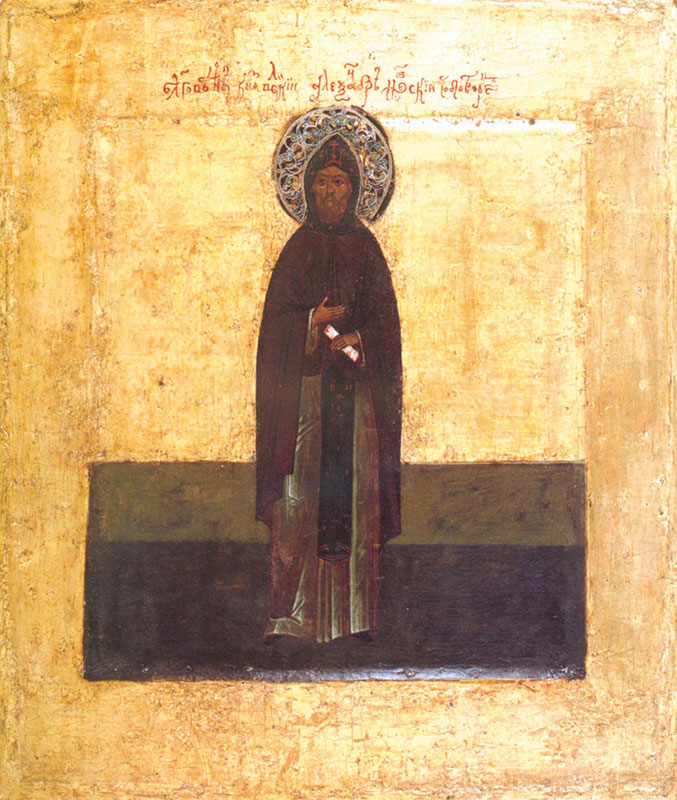 Икона святого благоверного князя Александра Невского. XVI в.
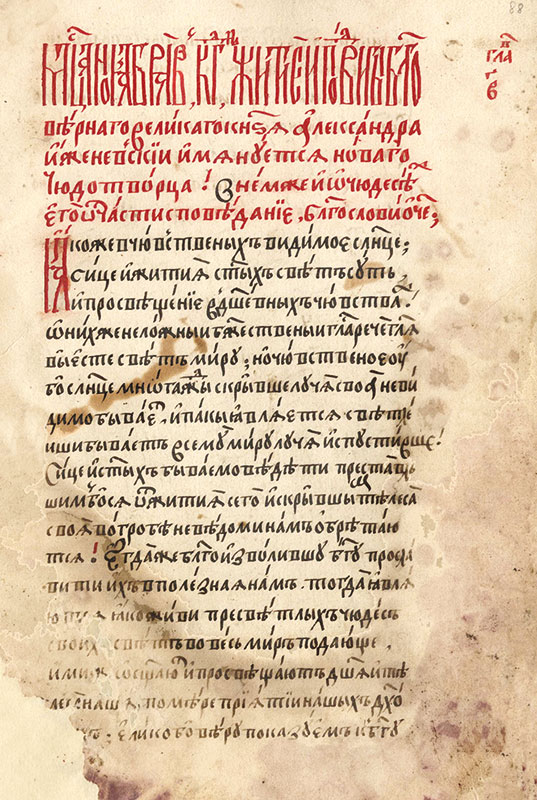 «Житие и подвиги благоверного великого князя Александра иже Невский именуется». Думинская редакция. XVI в.
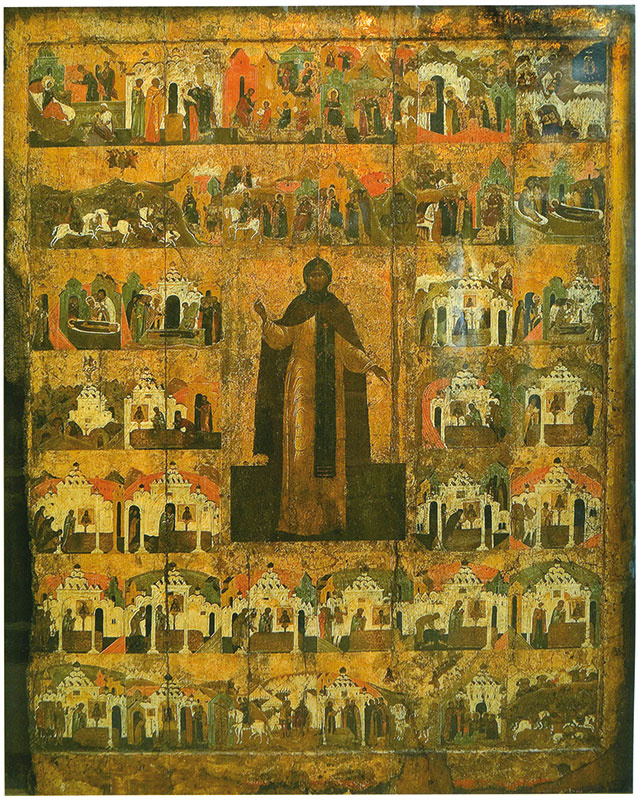 Житийная икона святого благоверного князя Александра Невского. XVI в.
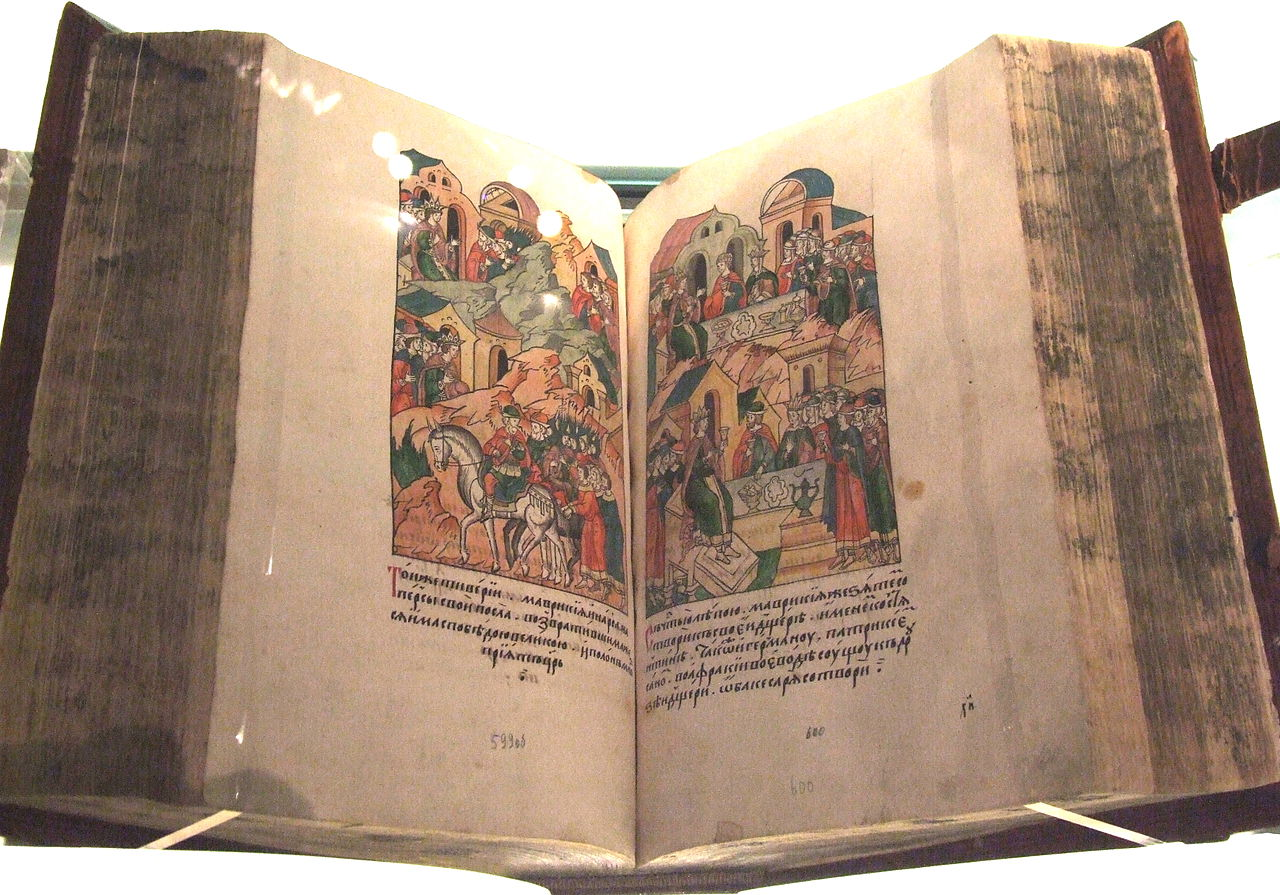 Лицевой летописный свод. XVI в. Российская национальная библиотека
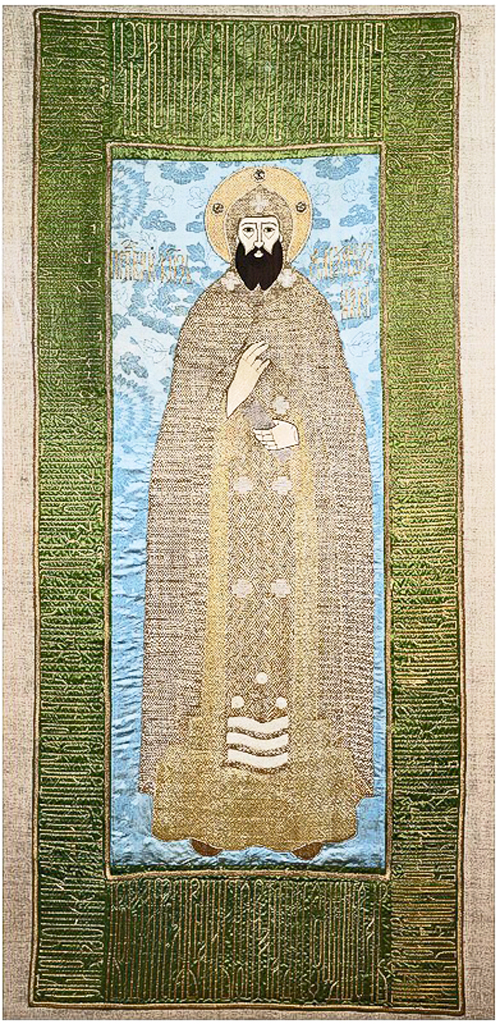 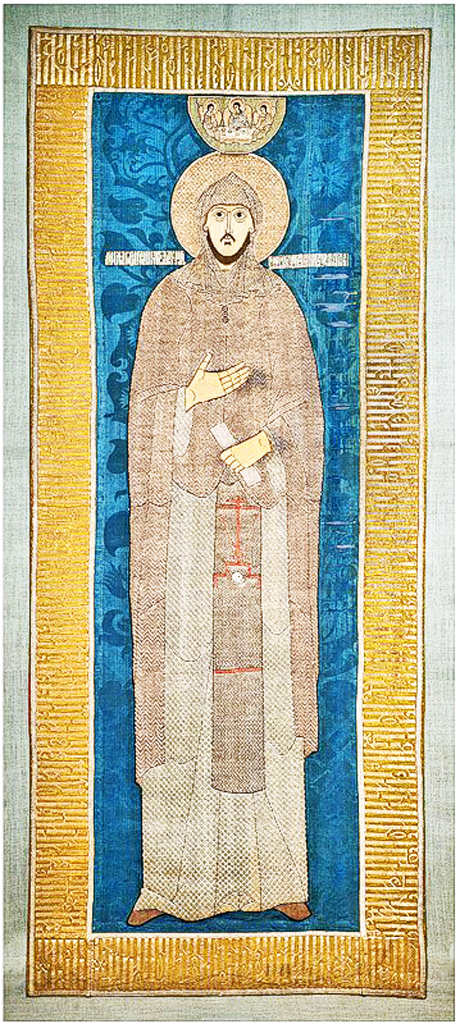 Шитые покровы на раку святого Александра Невского. XVII в.
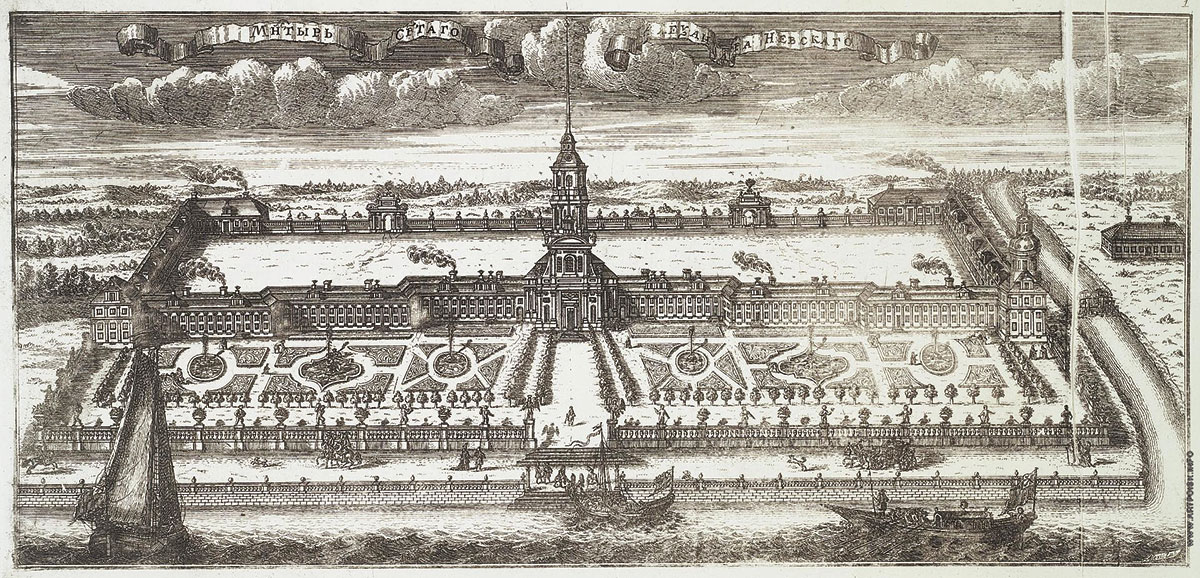 «Монастырь святаго Александра Невскаго». Гравюра 1718 г.
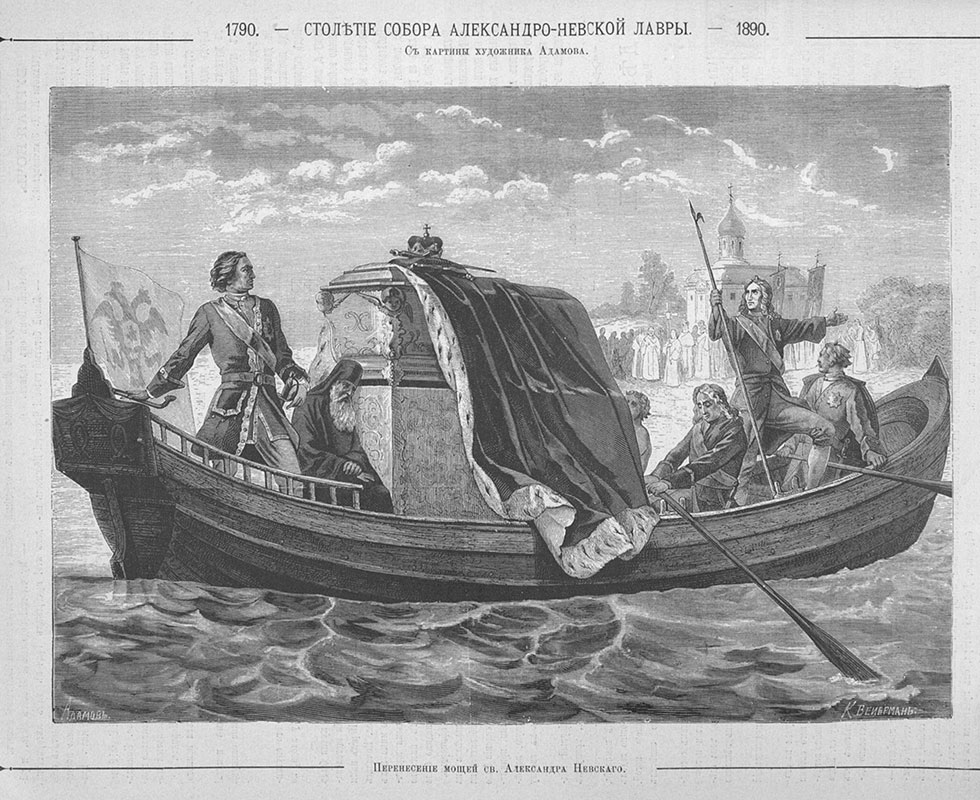 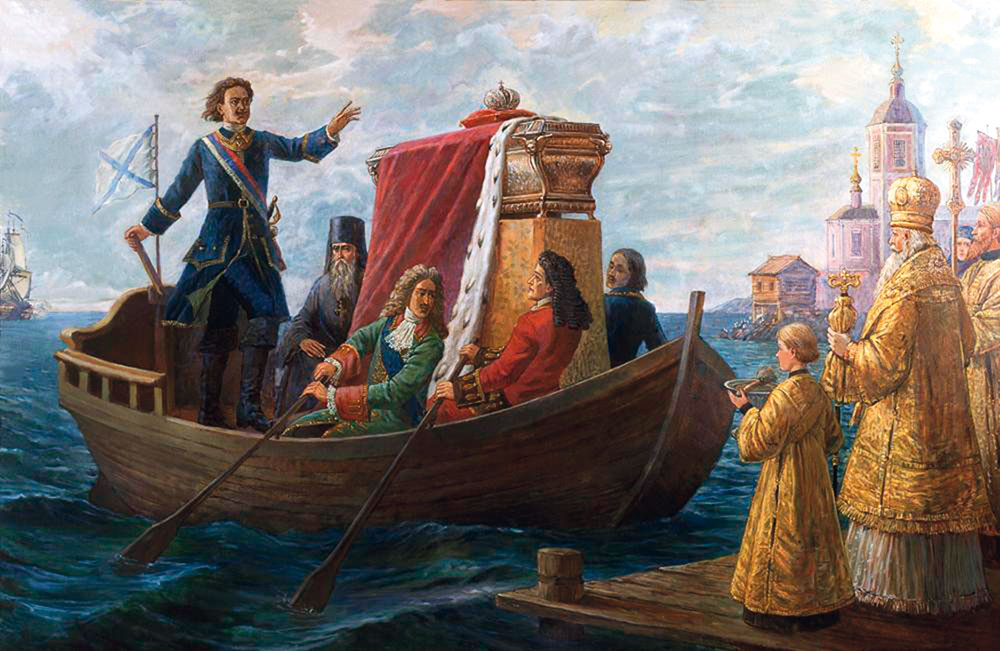 Перенесение мощей князя Александра Невского императором Петром I. Художник Ф.Москвитин
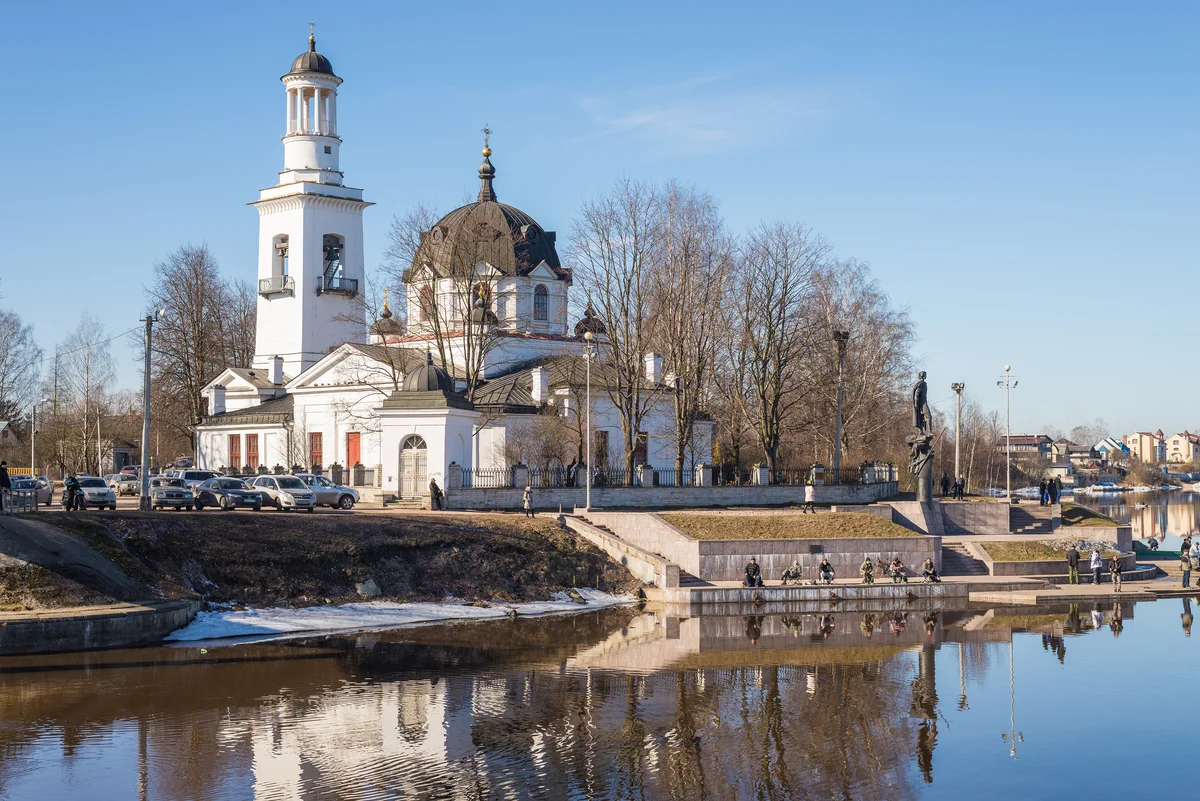 Храм святого Александра Невского недалеко от места Невской битвы. Усть-Ижора. Санкт-Петербург
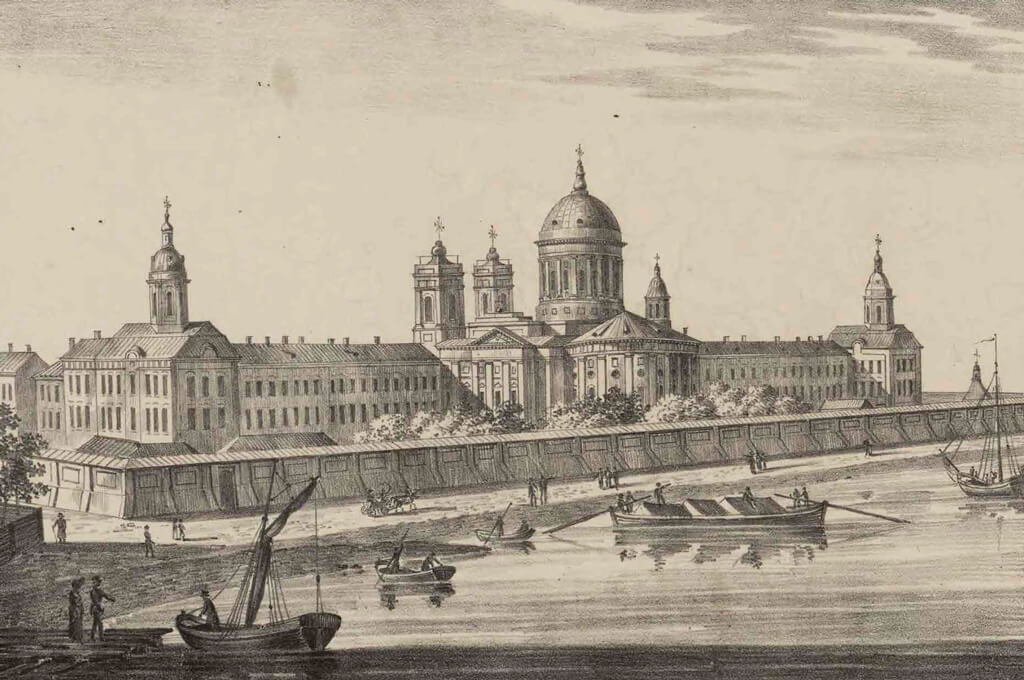 Александро-Невская лавра
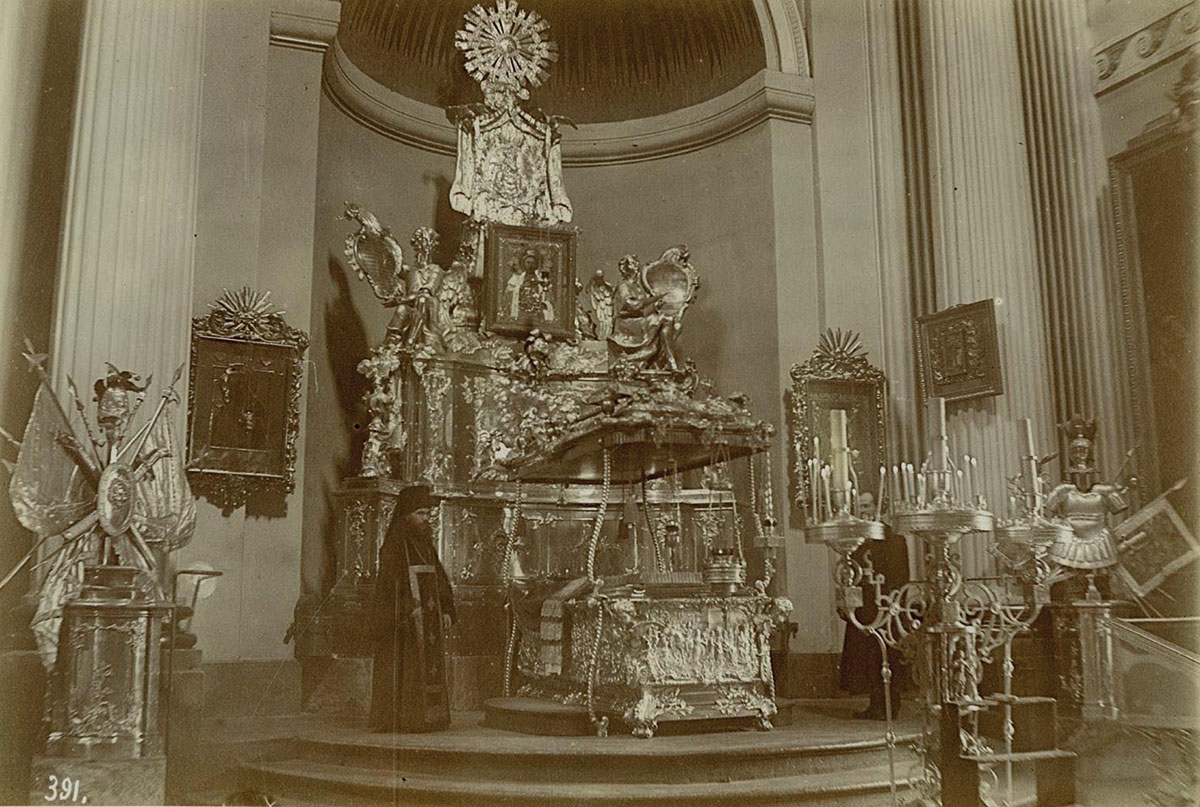 Серебряная рака с мощами святого Александра Невского. Дореволюционное фото
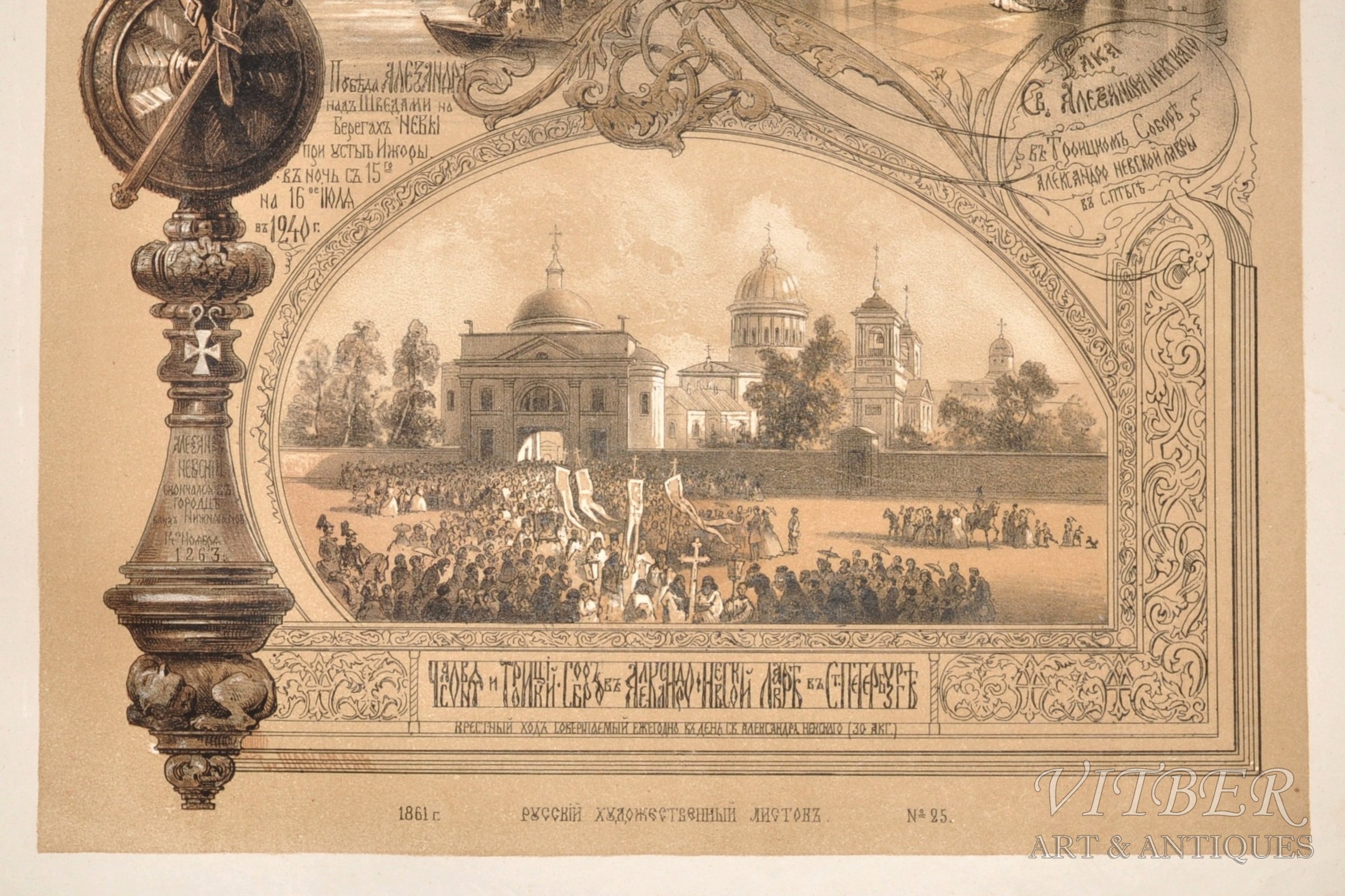 «Часовня и Троицкий собор в Александро-Невской лавре в Санкт-Петербурге. Крестный ход, совершаемый ежегодно в день св. Александра Невского (30 авг.)»
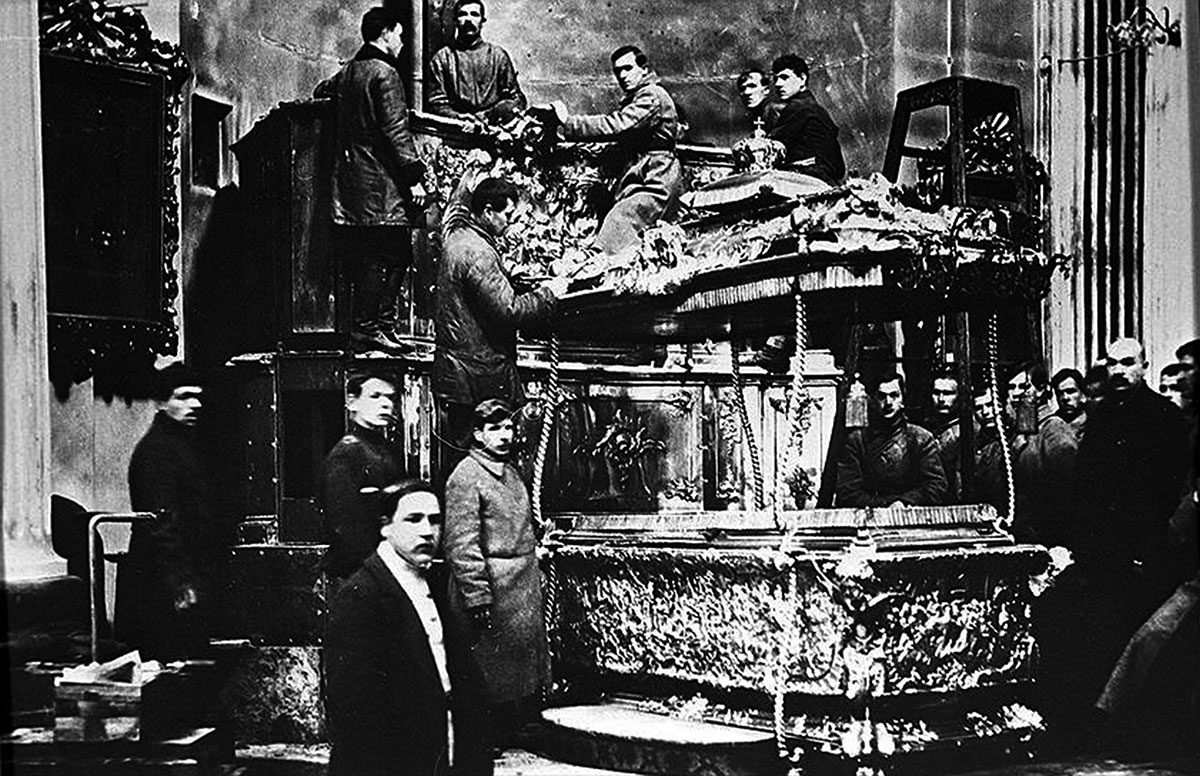 Вскрытие раки с мощами святого Александра Невского. 1920 г.
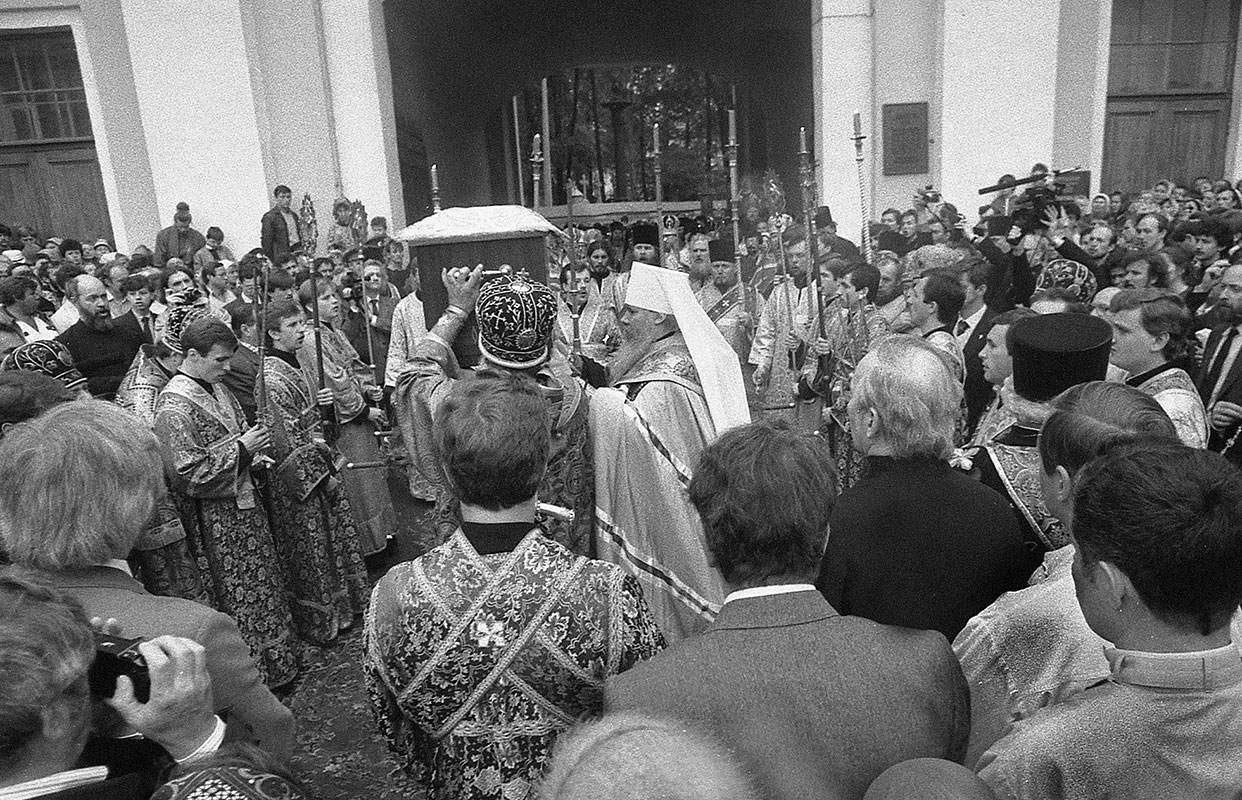 Перенесение мощей святого Александра Невского в Свято-Троицкий собор Александро-Невской лавры. 1989 г.
«Имя Александра Ярославича Невского дорого не только верующим, но и всему нашему народу. Отныне Свято-Троицкий собор Александро-Невской лавры, куда сейчас будут перенесены эти честные останки, станет не только одним из главных мест паломничества православного мира, но и местом, к которому будут обращены сердца всех, кому дороги свобода и честь нашей великой Родины».
Митрополит Ленинградский Алексий (Ридигер), впоследствии  Святейший Патриарх Московский и всея Руси Алексий II
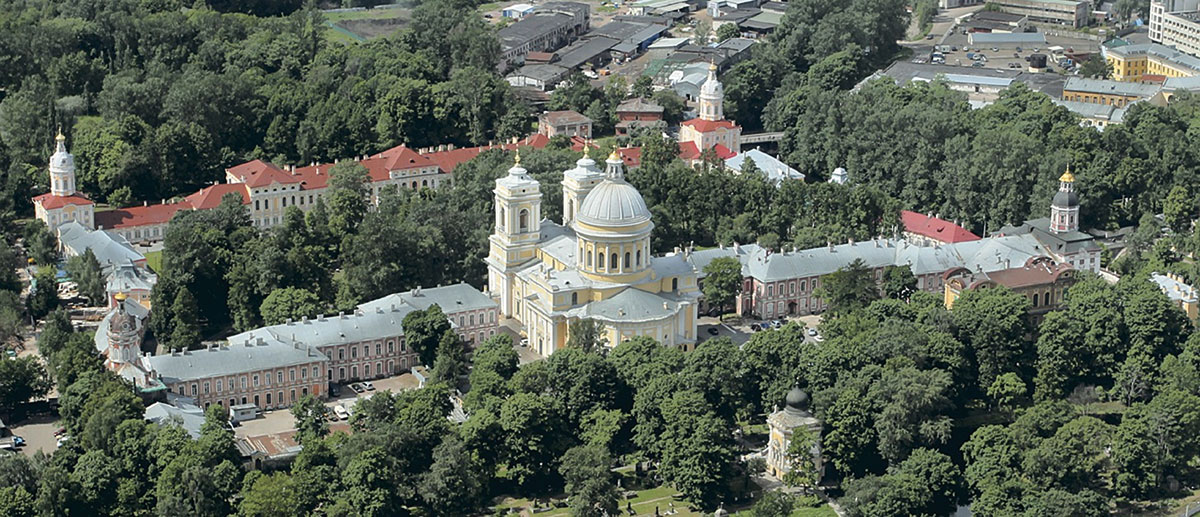 Александро-Невская лавра.Современный вид
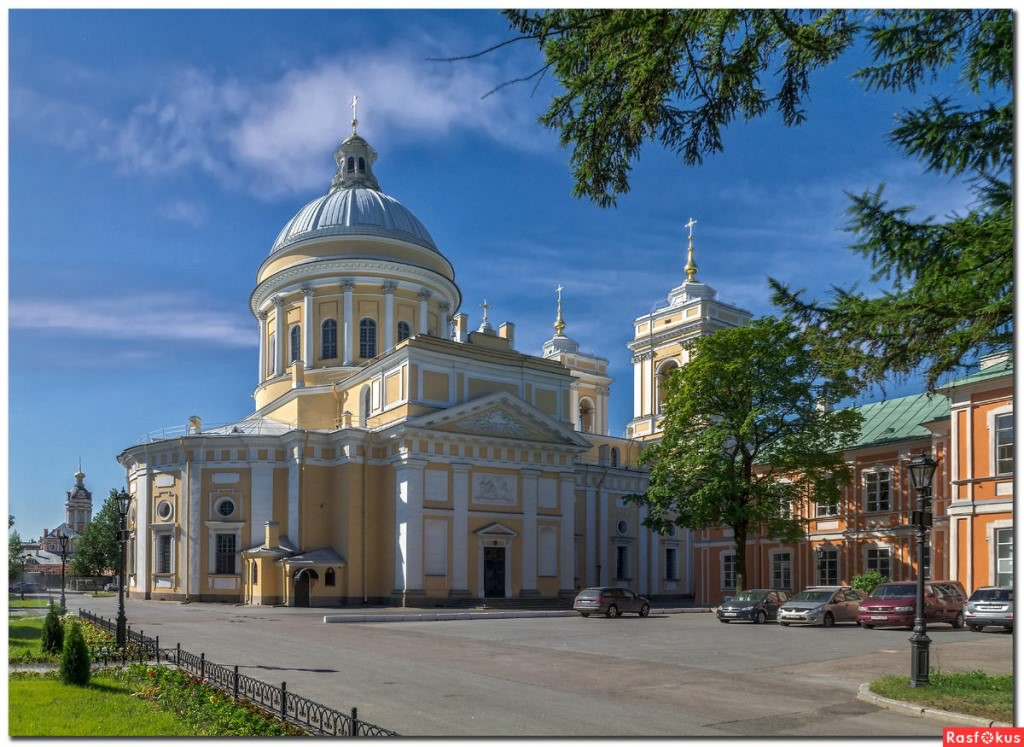 Свято-Троицкий собор Александро-Невской лавры
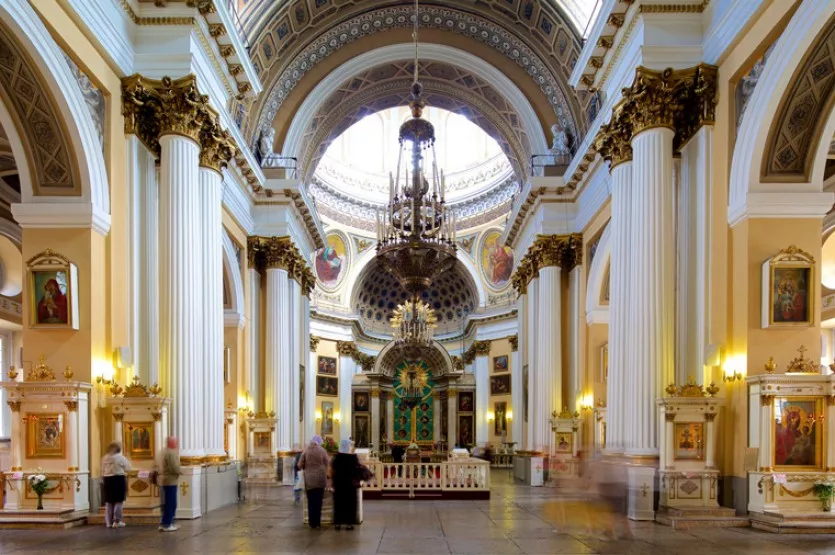 Свято-Троицкий собор Александро-Невской лавры
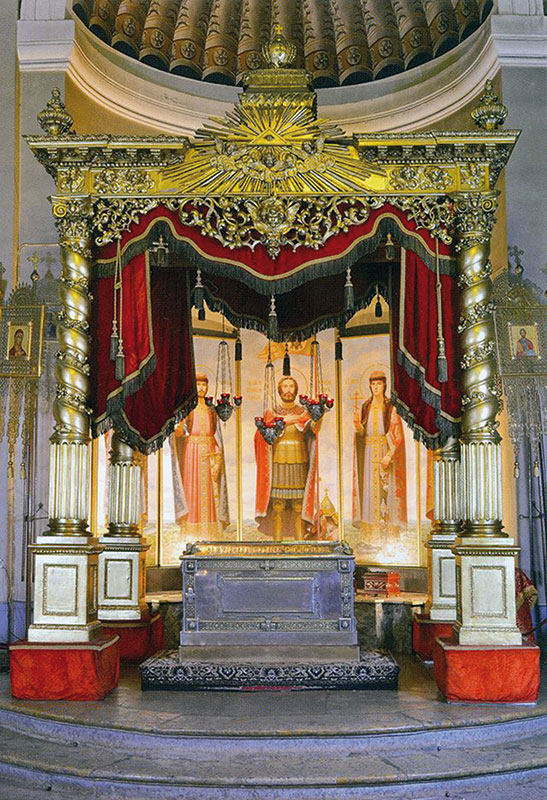 Рака с мощами святого Александра Невского в Свято-Троицком соборе Александро-Невской лавры
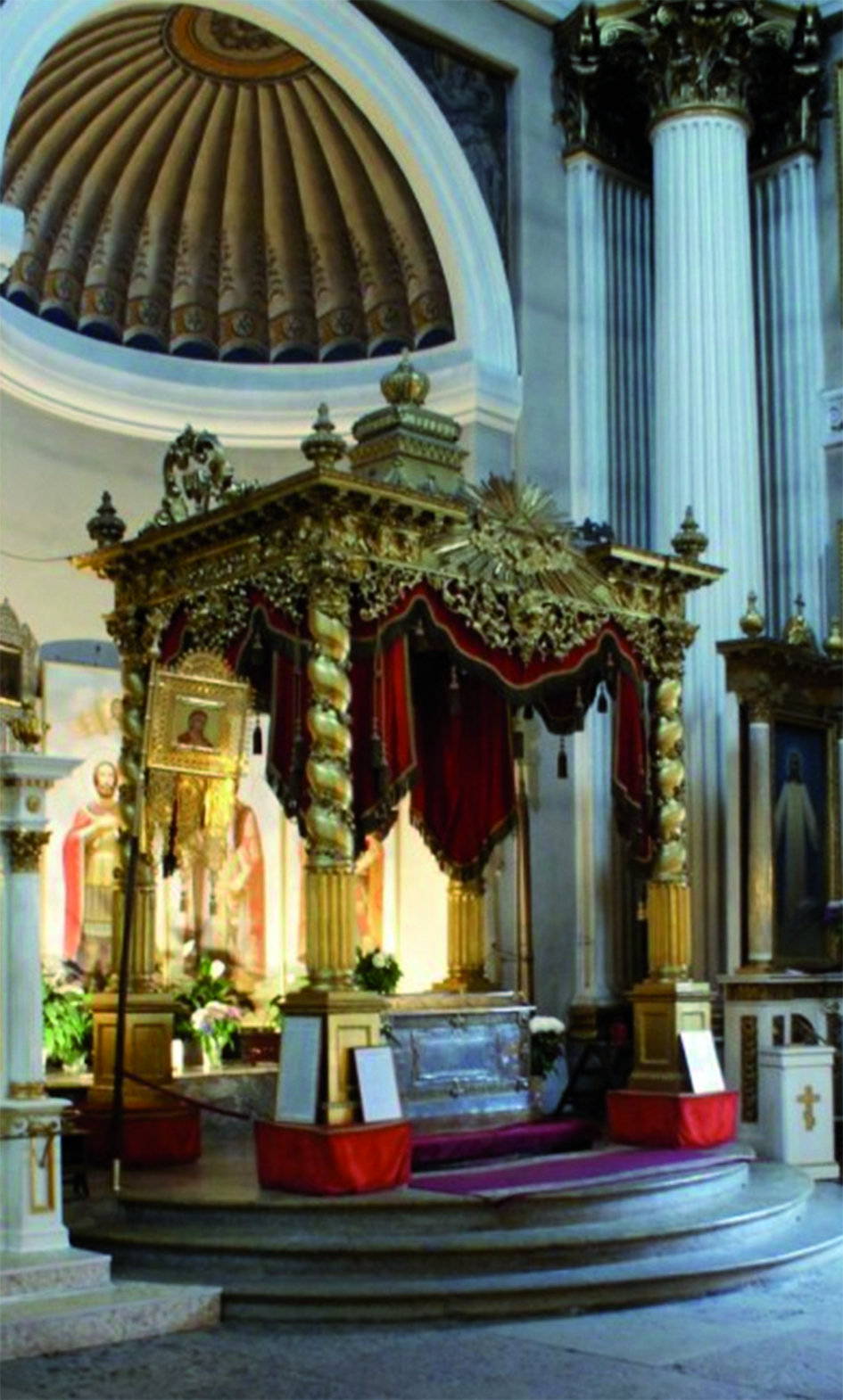 Рака с мощами святого Александра Невского в Свято-Троицком соборе Александро-Невской лавры
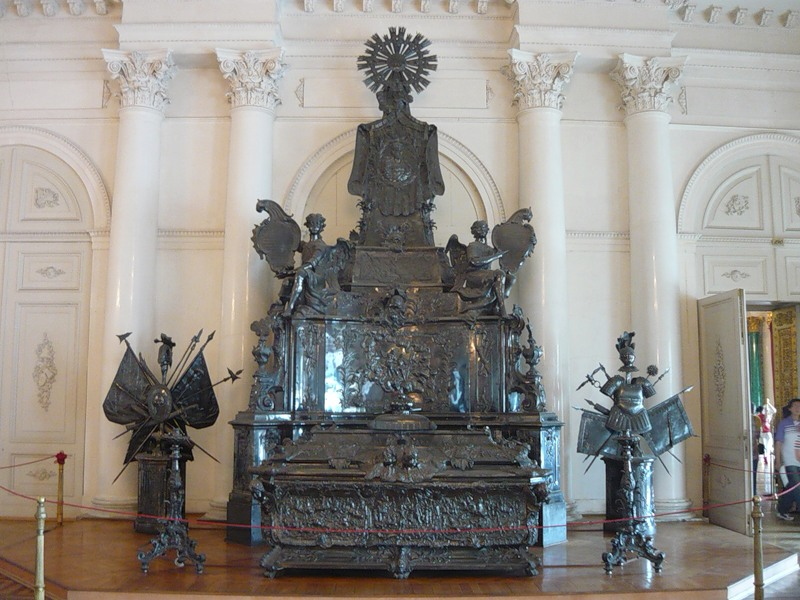 Серебряная рака святого Александра Невского. Эрмитаж. Современное фото
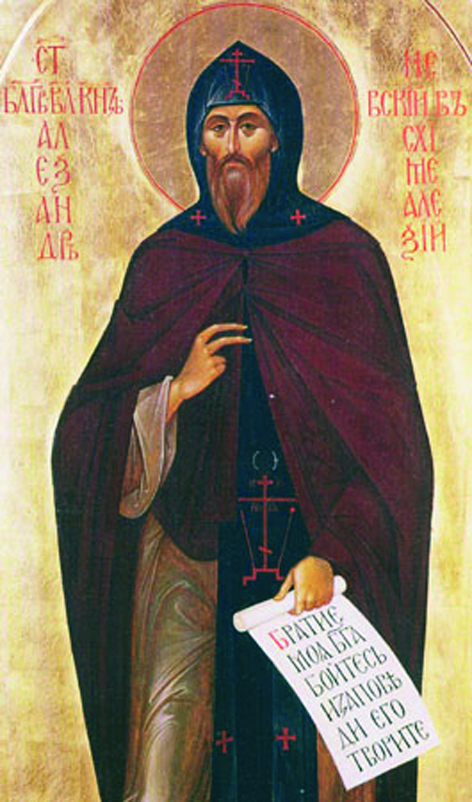 Святой благоверный князь Александр Невский, в схиме Алексий. Икона
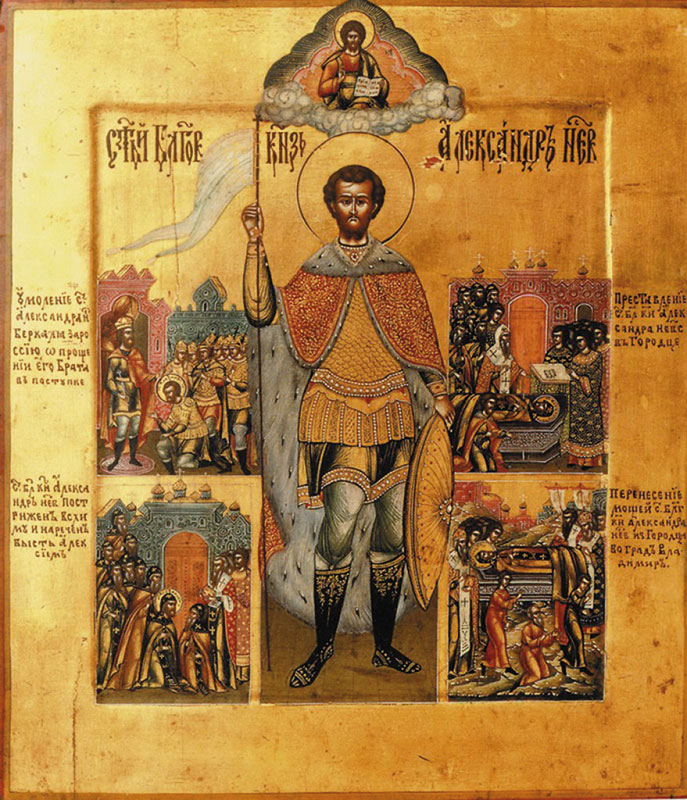 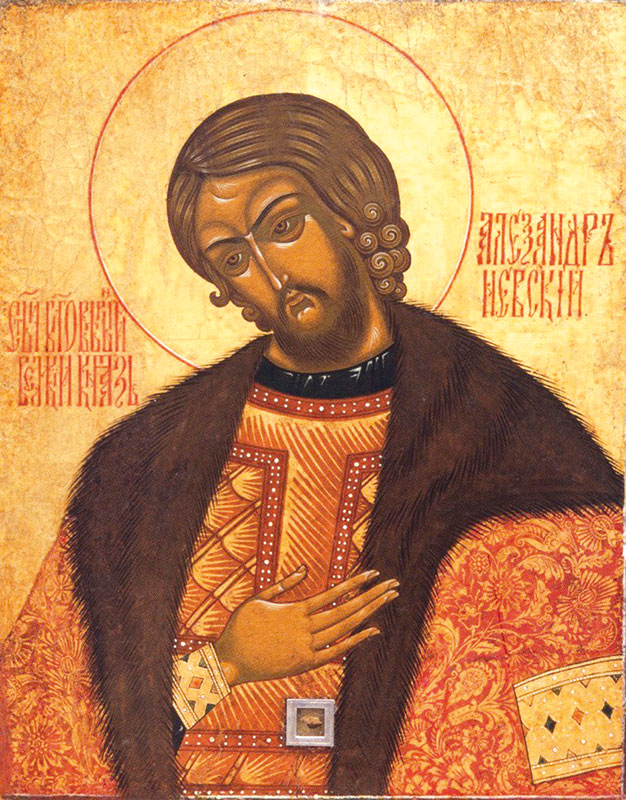